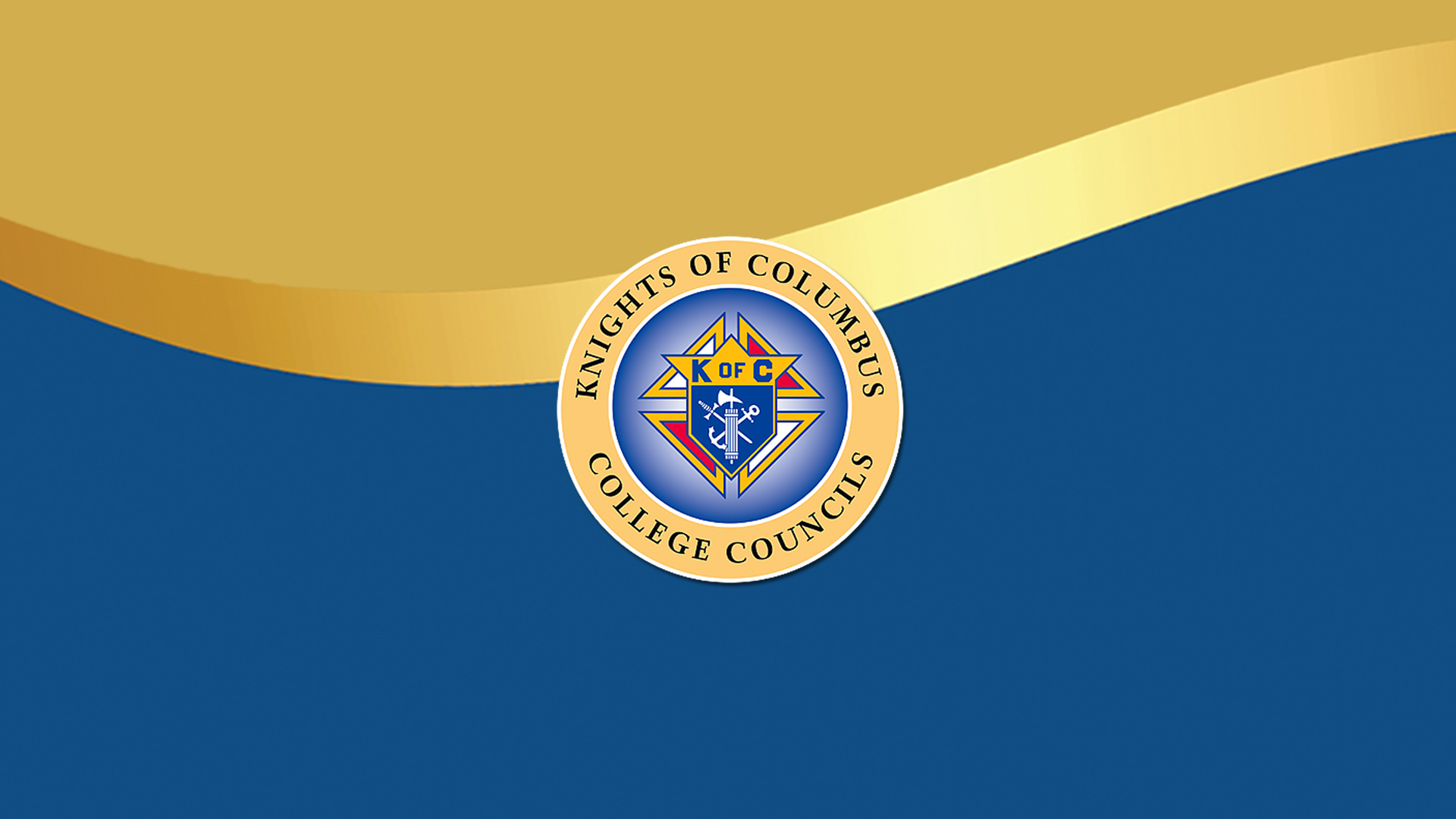 College Councils Recruitment
Micah Remedios 
Director of New College Council Development
Why Recruitment?
You are the brand of the knights of Columbus on your College Campus 	– Supreme knight Carl Anderson
What is a college council
Is a Knights of Columbus unit formed at a college or university to meet the needs of students and their campus community

 In a unique way our councils create an environment for Catholic men to discern their vocation and become the best version of themselves. 

Supported by other men who share their faith and passion for service, fraternity, and socialization,
College Councils  - Faith in Action
Family 
Food for Families
Keep Crist in Christmas
Movie program
Dinner & discussion
Faith 
Marian Prayer 
Rosary Program
Holy Hour
Community
Coats for Kids
Global Wheelchair Mission
Habitat for Humanity 
Free throw Championship
Life
March for Life
Special Olympics
Ultrasound Program
Common Objections to Membership
Not enough time
No required time commitment
Schedule may change down the road, can become more involved then
I don’t know enough about the Knights
Create an elevator pitch about the Knights and your council
Just for old guys
Well, clearly not…
150 college councils in North America, 5,000 college Knights
How you can help
Identify 
Graduating members from the Squires programs or in University. 
Active men from the age of 19-35
Meet
Meet with each graduating member to discuss options of joining and forming a group 
Establishing 
University Contacts to pass them on to us
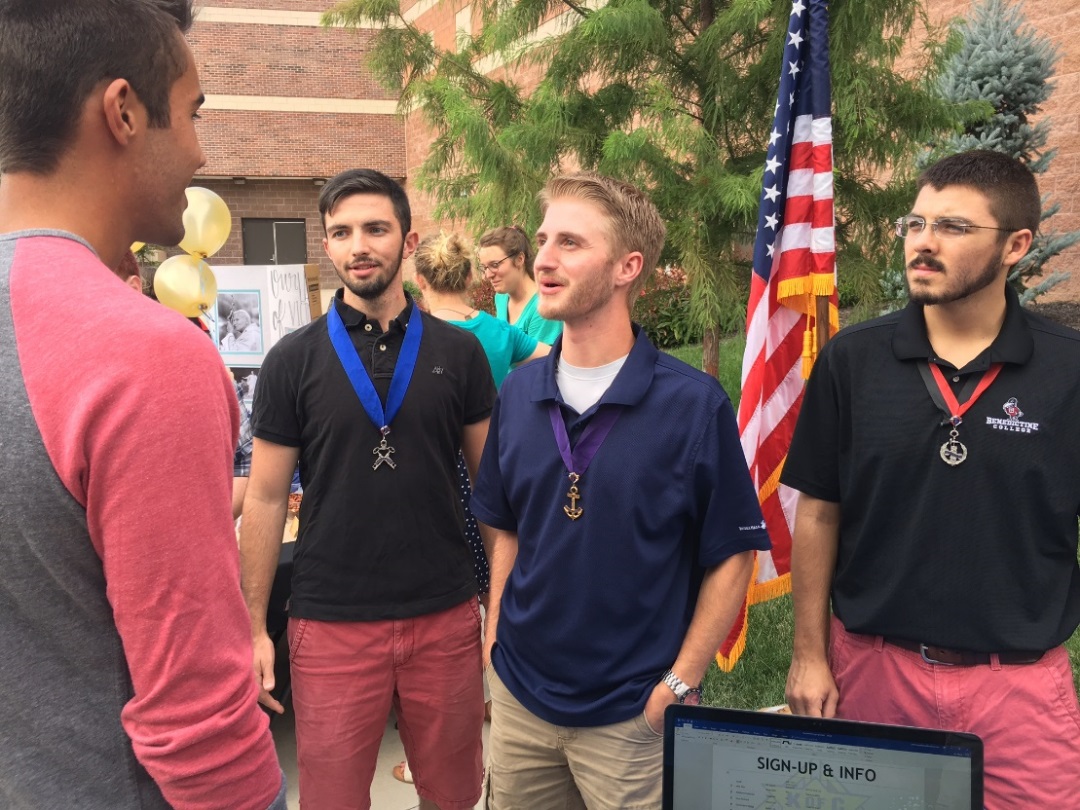 What we need to form a new council
Have 20 active men to take a first degree or transfer in 
Hold an Election of Officers 
Appoint a Chaplain 
Appoint a Financial secretary (cannot be a student)
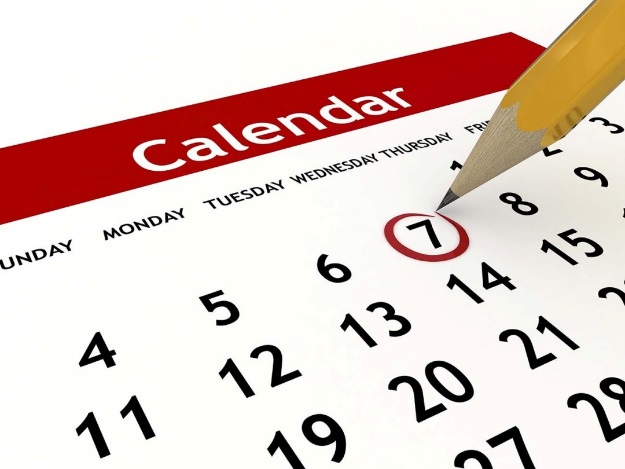 How is it beneficial
Creates leaders

Bring young men towards the faith

Forms lasting friendships

Networks with peers 

Access to the Life Insurance portfolio
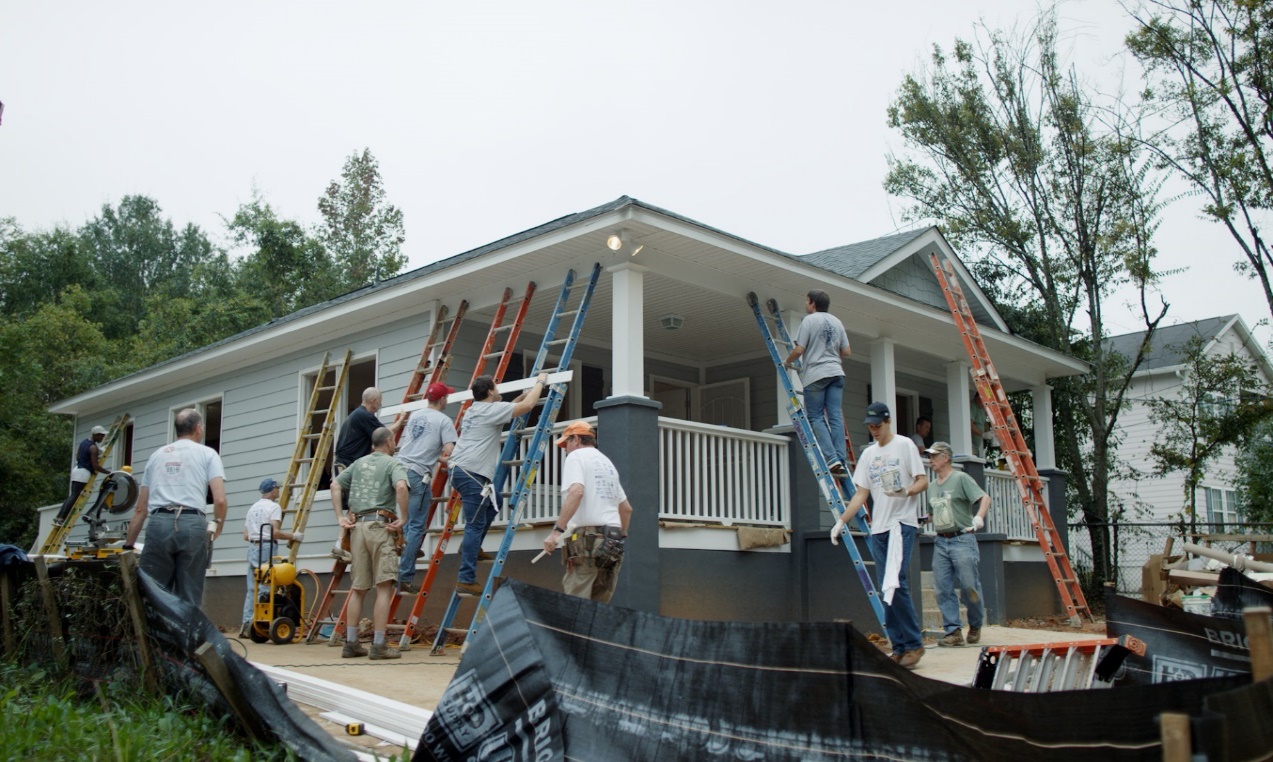 How it can help you
Helps the community

Assist your District and the councils  

Strengths your membership retention

Grows your membership 

Entry point into the Knights of Columbus
Incentives
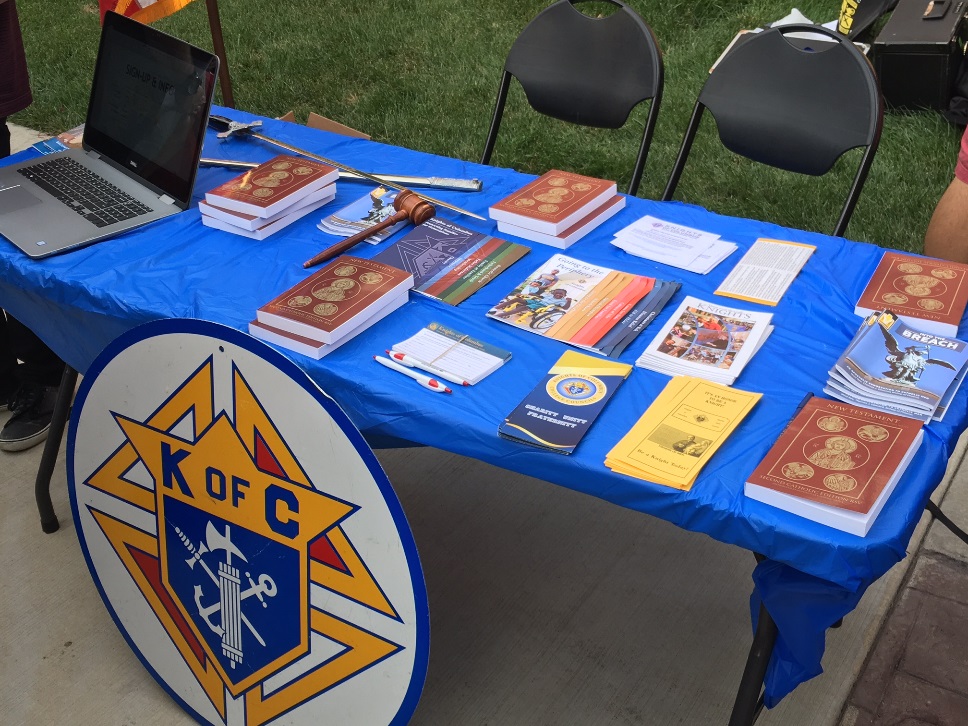 Youth are the future
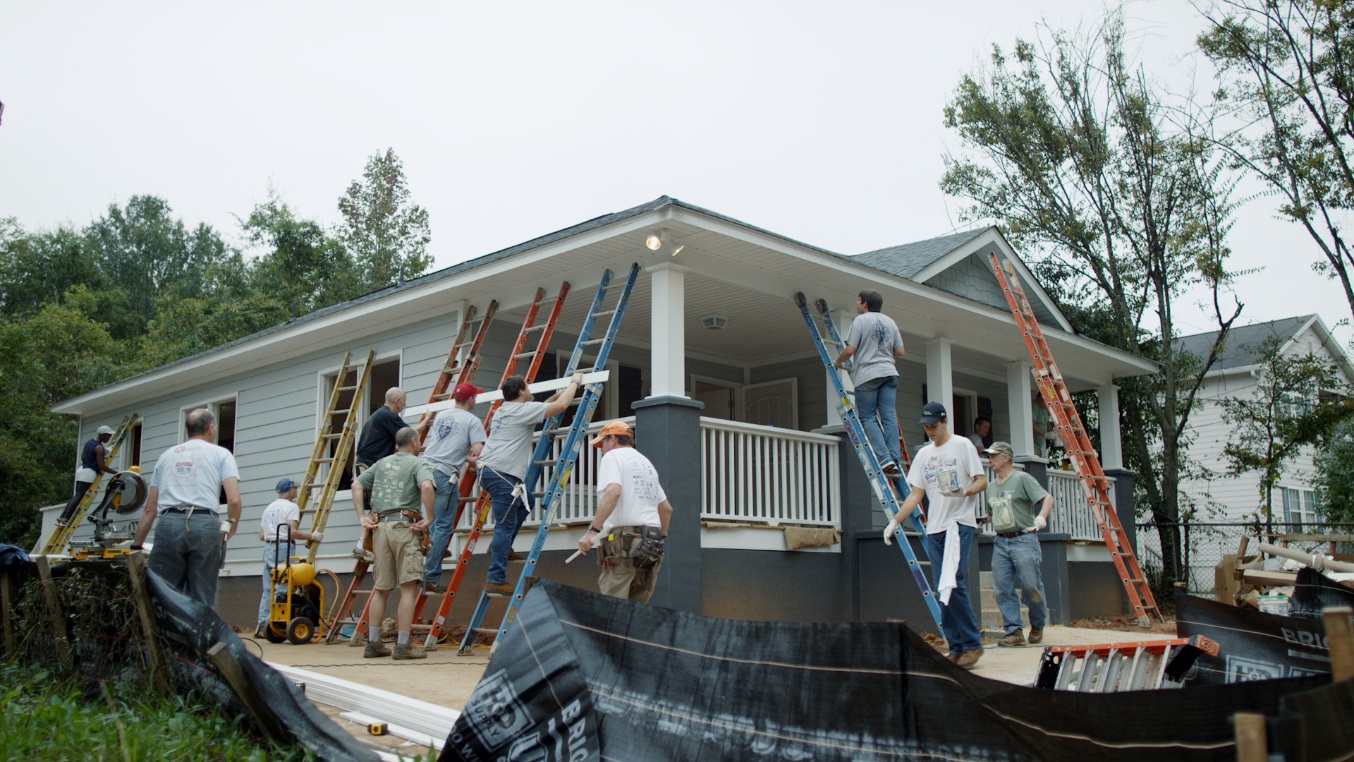 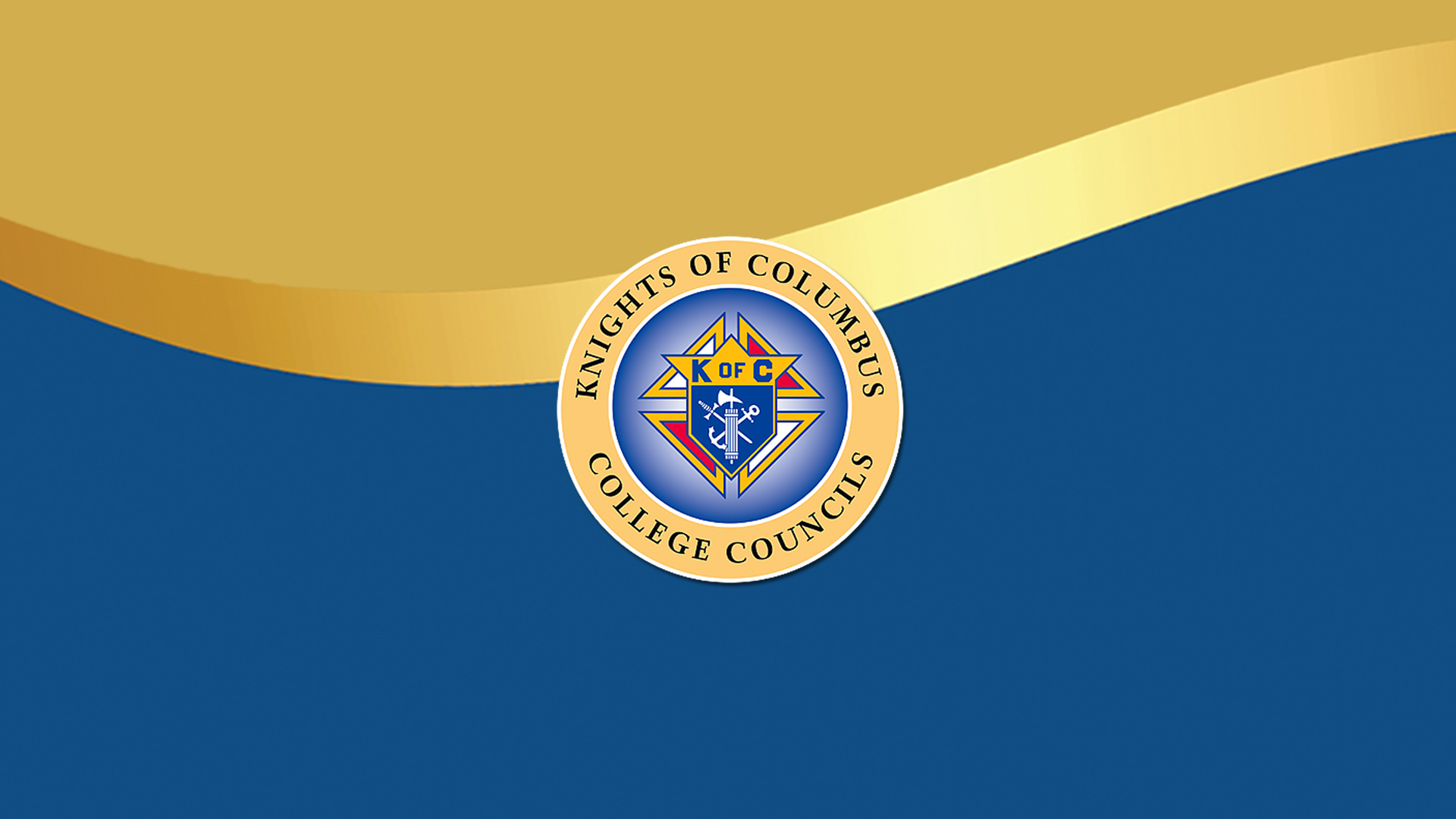 Questions
Micah Remedios
E: micah.remedios@me.com
P:647-456-3192